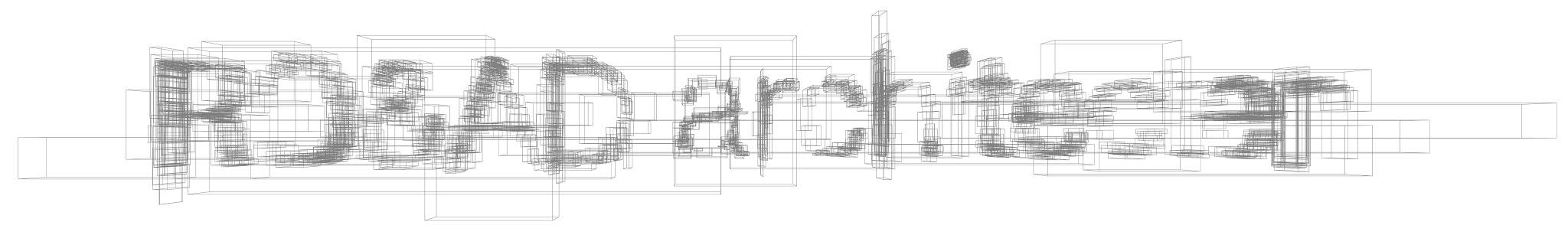 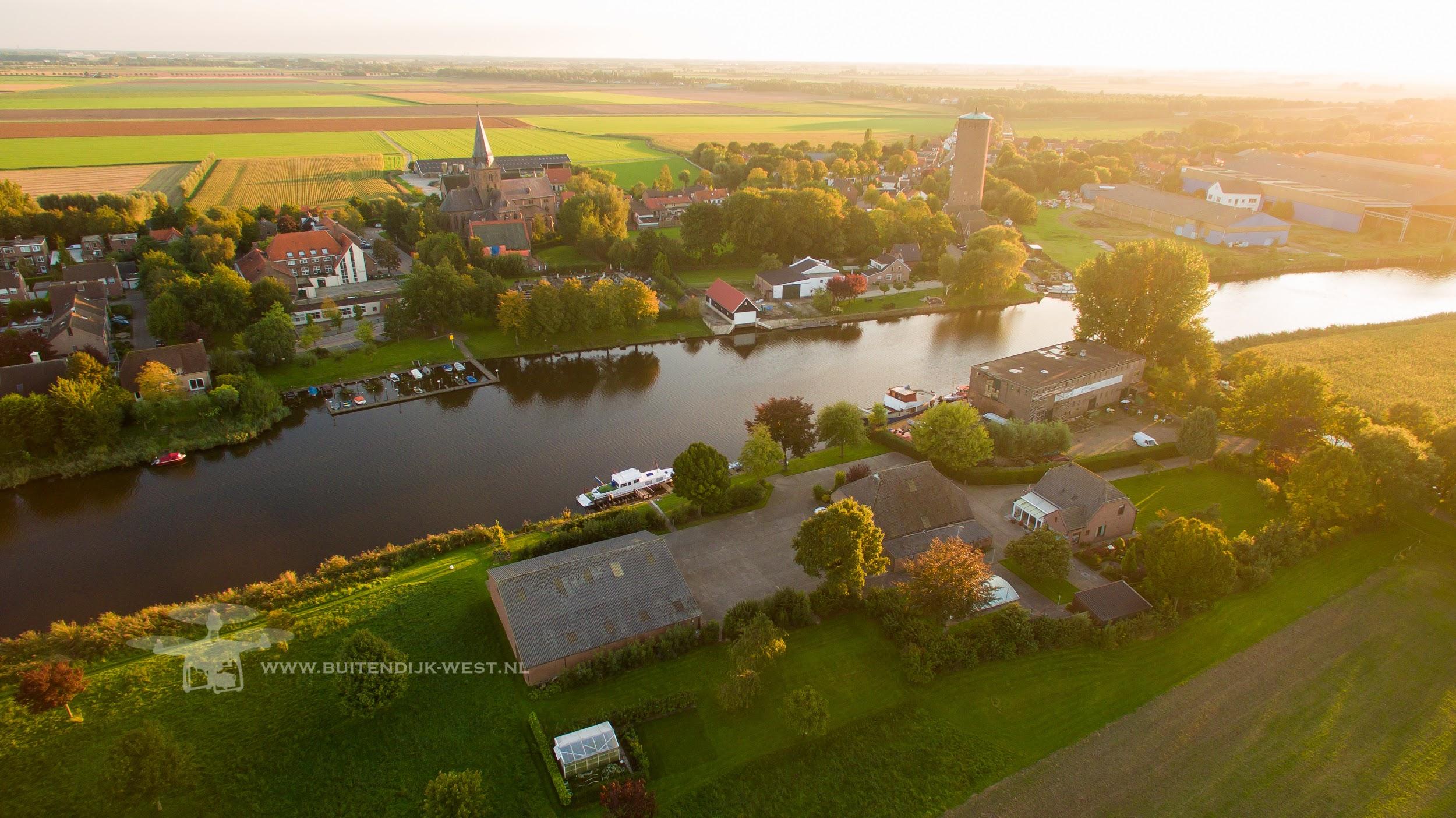 RO&AD
bedenken wat 
voor 
STAMPERSGAT
02 11 2017
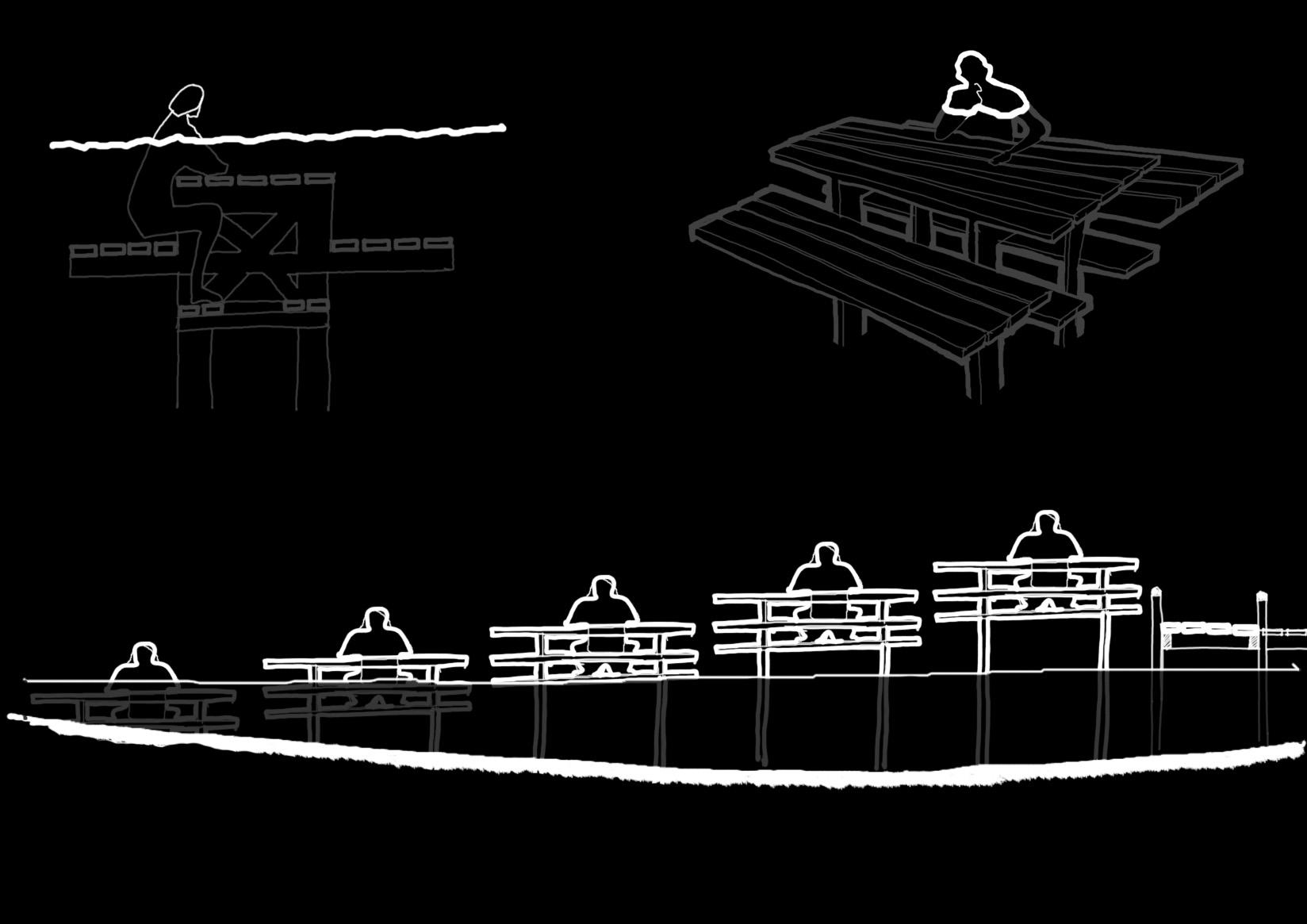 ontwikkelingsprincipe
waterpicknicktafel
als
ontmoetingsplek
aanlegsteiger
podium
verblijfsplek
zwemplek
dorpseetplek
duikplank
schaatsplek
koek en zopie

groeimodel en aanjaagmotor
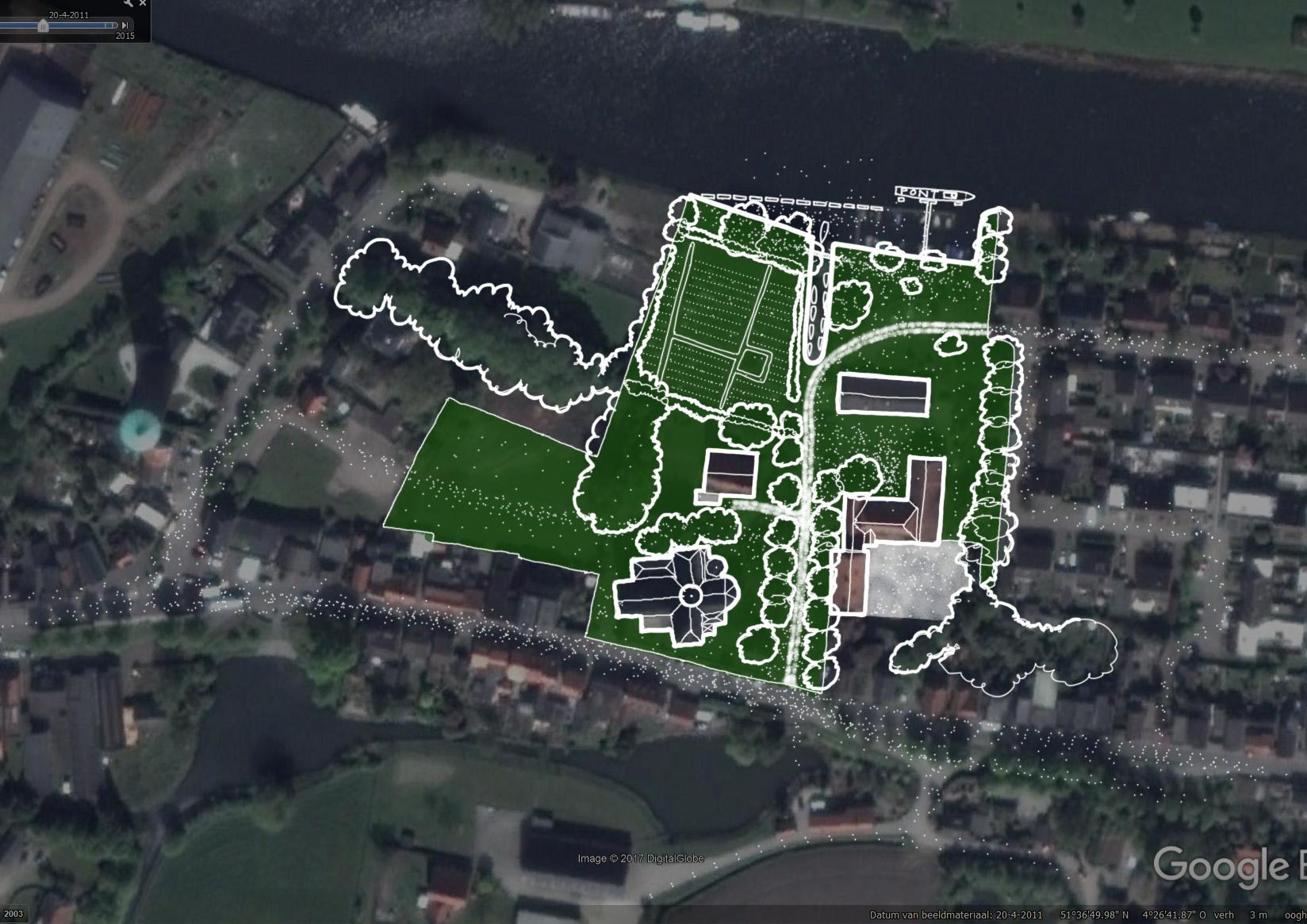 menselijke bewegingen
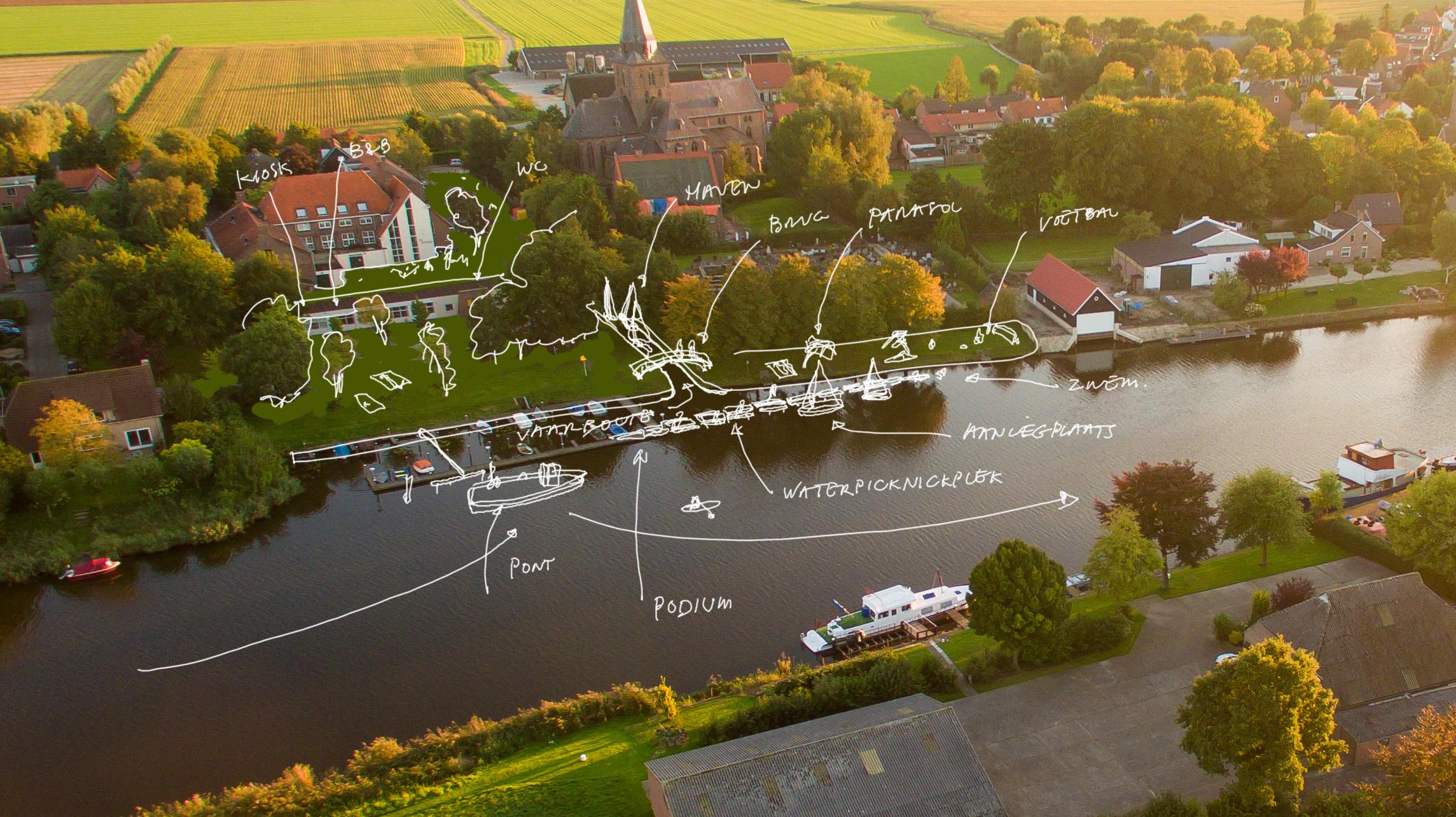 is dit wat 




voor 
STAMPERSGAT ?